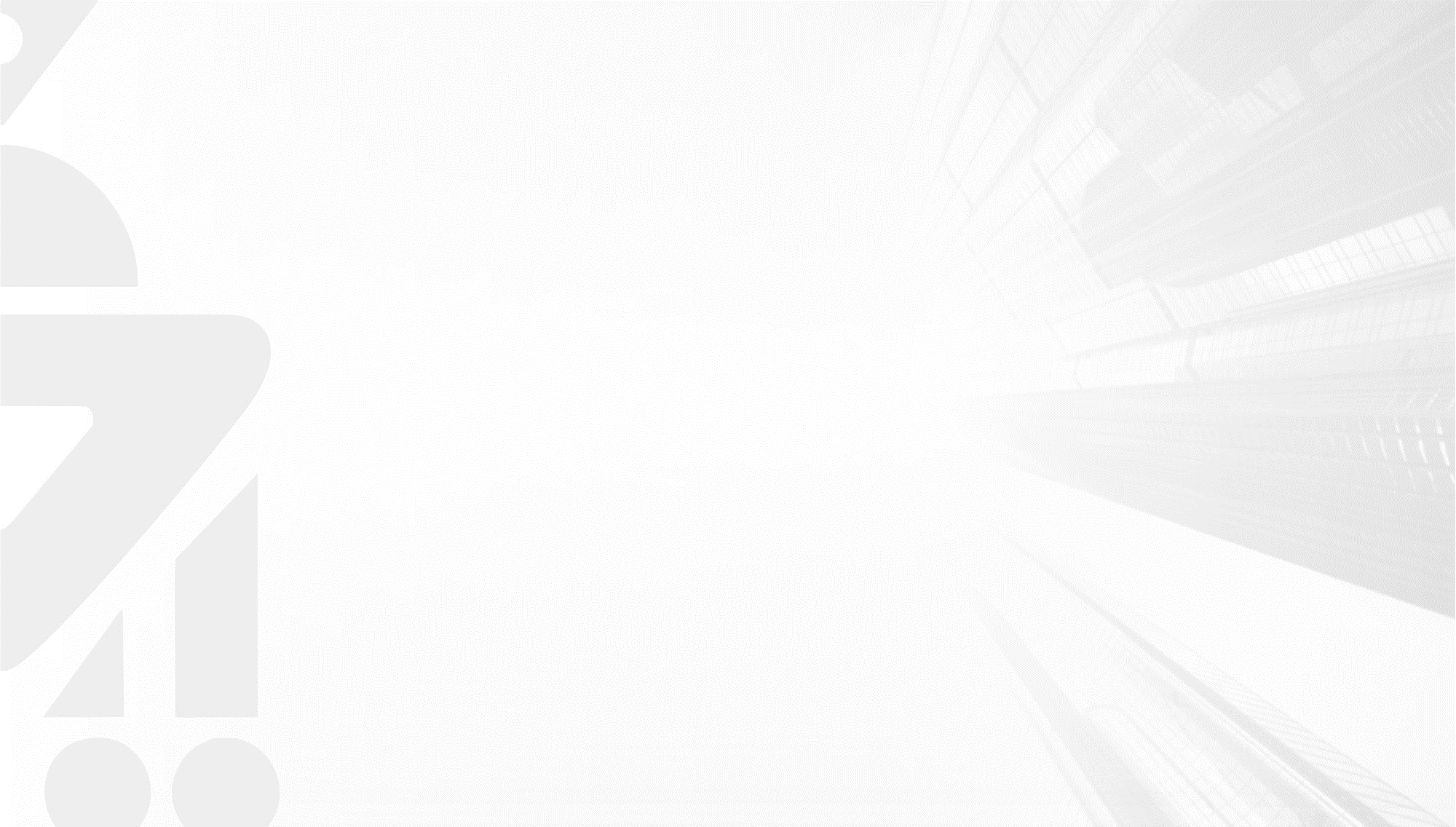 СТРАТЕГИЯ РАЗВИТИЯ ВЫСШЕЙ ШКОЛЫ ПЕДАГОГИКИ И ПСИХОЛОГИИ на 2020 – 2025 годы
1
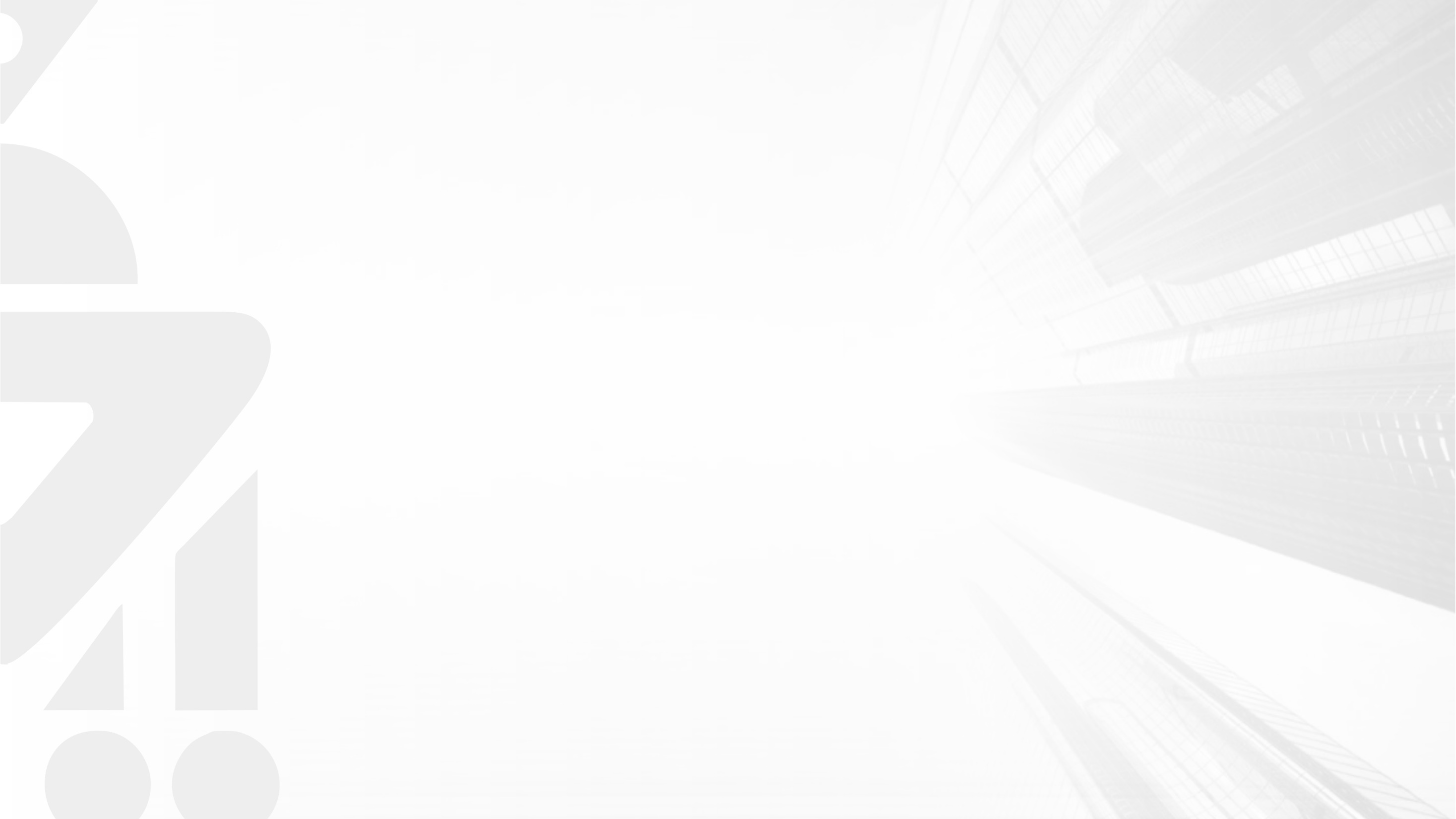 Высшая школа педагогики и психологии
СТРАТЕГИЧЕСКИЕ ЦЕЛИ
К 2025 году войти в 3 Топ ведущих научно-педагогических школ по соответствующим направлениям подготовки
МИССИЯ
Подготовка  успешных, высокообразованных Лидеров в педагогике и психологии, которые  вносят вклад в развитие и улучшение качества образования  страны с учетом современных глобальных и национальных трендов и тенденций
ПРИНЦИПЫ ДЕЯТЕЛЬНОСТИ ВШПиП 
- Интеллектуальная свобода: ППС И студенты мотивированы на
управление процессом своего профессионального роста, научно-исследовательской деятельностью, активность, творчество, ответственность;
- Постоянное совершенствование: образовательных программ, методов   обучения, контроль качества, конкурентная среда среди ППС (конкурс)
ВИДЕНИЕ
Высшая школа педагогики и психологии – центр академического превосходства: образовательный, предпринимательский, социально-ответственный, имеющий признание в качестве конкурентоспособного образовательного и научного центра в отечественном и международном профессиональном сообществе.
МОДЕЛЬ ВЫПУСКНИКА
Подготовить педагогов 21 века, грамотного, владеющего цифровыми технологиями, инновационными методиками,  граждан своей страны
2
3
СОЦИАЛЬНАЯ ОТВЕТСТВЕННОСТЬ
Приверженность к последовательной и честной позиции в отношении окружающих с опорой на прочные моральные принципы и этические нормы, принятые в обществе и государстве
1 
СИСТЕМНОЕ РАЗВИТИЕ 
Изменение всех процессов, в результате которого 
Высшая школа педагогики и психологии поднимается на 
новый качественный уровень
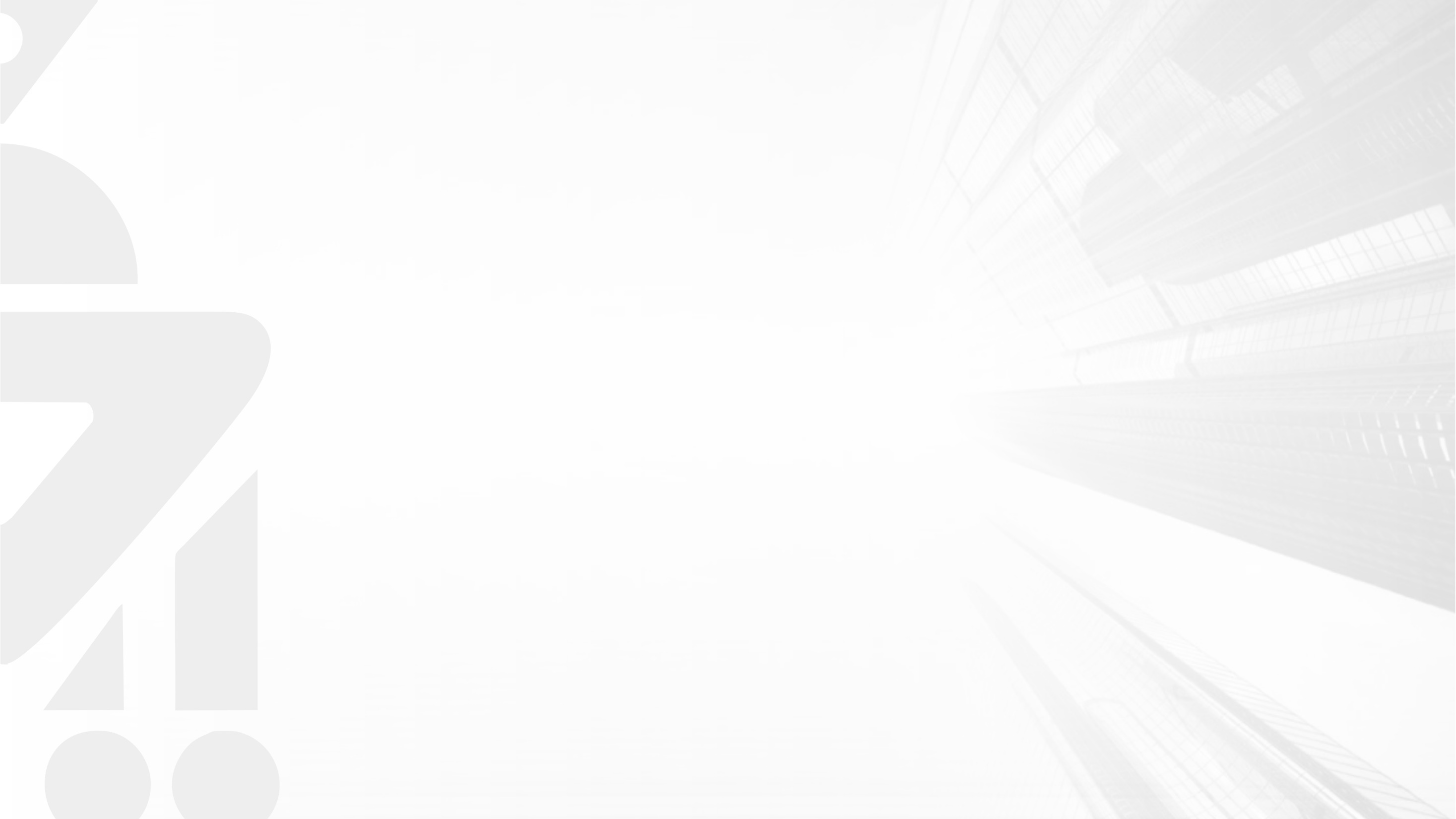 2 
ЛИДЕРСТВО

Быть лидером и готовить лидеров , сочетающих в себе  профессионализм, креативность, коммуникативность, предпринимательство, стремление к успеху
5 Открытость
Сотрудничество внутри Университета, с зарубежными партнерами,  организациями образования РК, генерирующие новые знания на основе прикладных исследований, международного сотрудничества и взаимодействия с экспертным сообществом
4 
Служение обществу
Реализация принципов гражданственности: бережное отношение к природе, ресурсам, эмпатия, забота о социально-уязвимых группах населения
Высшая школа педагогики и психологии
Ключевые ценности
3
Глобальные вызовы, образовательные тренды и роль Высшей школы Педагогики и психологии
Факультет Педагогики и психологии является одним  из ведущих в КазНацЖенПУ.
В 1974 год открыты специальности «История и педагогика», в 1984–1990 гг. «Дошкольное образование», «Дошкольное и начальное образование», 2001–2002 гг. «Начальное и музыкальное образование».
На протяжении последних  лет факультет подготовил более 2000 специалистов в области   педагогики и психологии для системы общего дошкольного, среднего  и специального образования Казахстана и продолжает выполнять социальный заказ по обеспечению села и города педагогическими кадрами
4
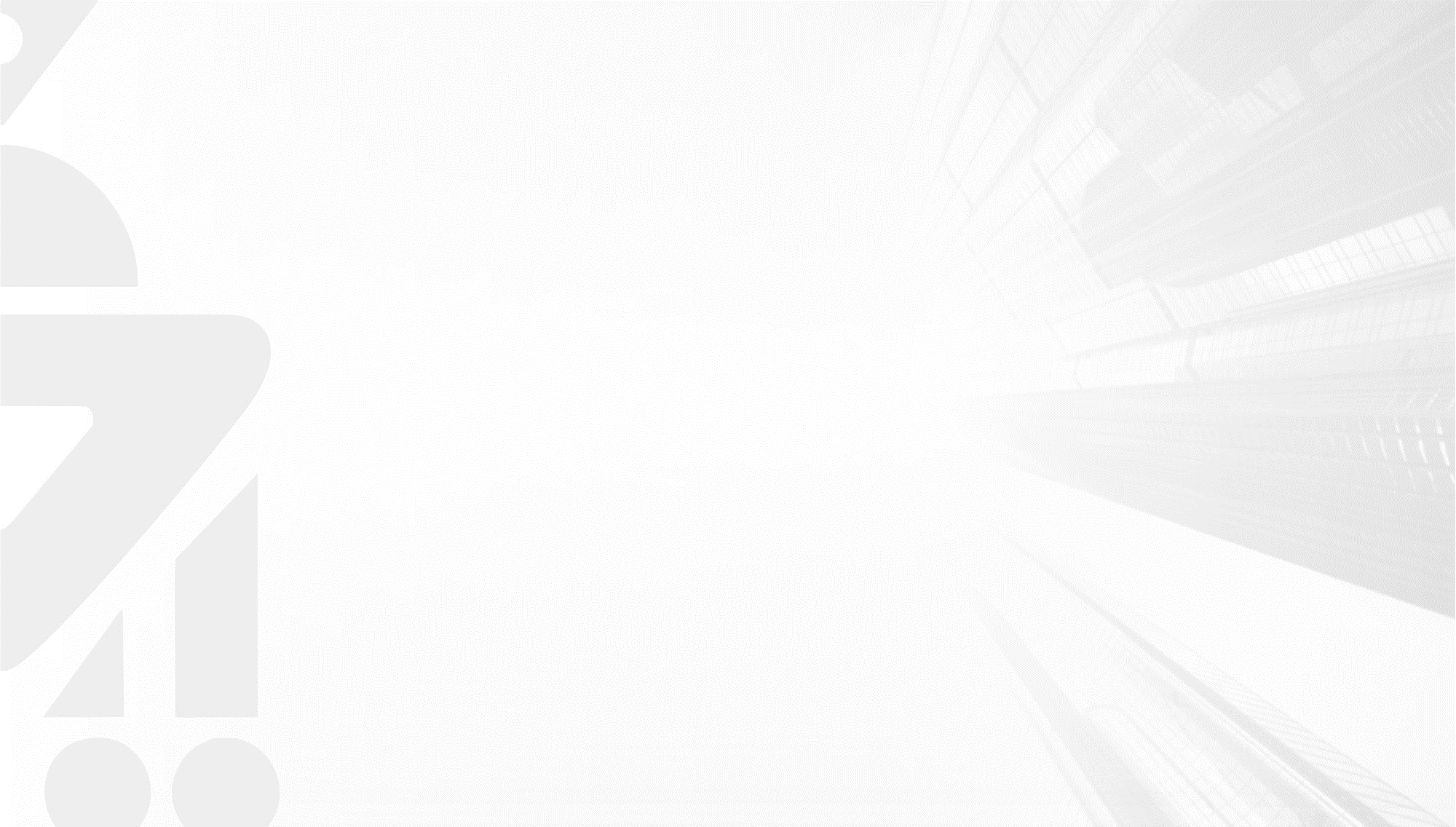 Стратегические направления синхронизированные с целями университета
1. Драйвер в области педагогики. 
Обеспечение  системы образования, социальной защиты и здравоохранения педагогическими кадрами с высшим и послевузовским образованием, интеграция образования, науки и инноваций. В настоящее время обучающимся недостаточно просто базовое образование по выбранной им специальности, необходимо овладеть определенными профессиональными, личностными компетенциями. В достижении данной цели запланированы следующие задачи. 
	Задача 1. Реализация социального заказа государства и общества.
	Задача 2. Повышение профессионального уровня ППС.
	Задача 3. Совершенствование содержания образовательных программ. 
	Задача 4. Усиление международного сотрудничества.
2. Лидер в исследовании, аналитике, консалтинге в педагогике. 
	Обеспечение реального вклада Школы в  науку с целью  устойчивого развития и ускоренной диверсификации экономики страны. 
	Задача 1. Усиление научно-исследовательской и проектной деятельности. 
	Задача 2. Укрепление научного потенциала ППС.
3.  Креатор новой экосистемы и инфраструктуры
	 Вовлечение в укрепление духовно-нравственных ценностей общенациональной патриотической идеи и культуры здорового образа 	жизни. Модернизация моделей  (парадигм) научного и образовательного пространства в направлении духовной модернизации. 
	Задача 1. Развитие духовно-нравственных ценностей студентов, культуры здорового образа жизни, навыков предпринимательства.
5
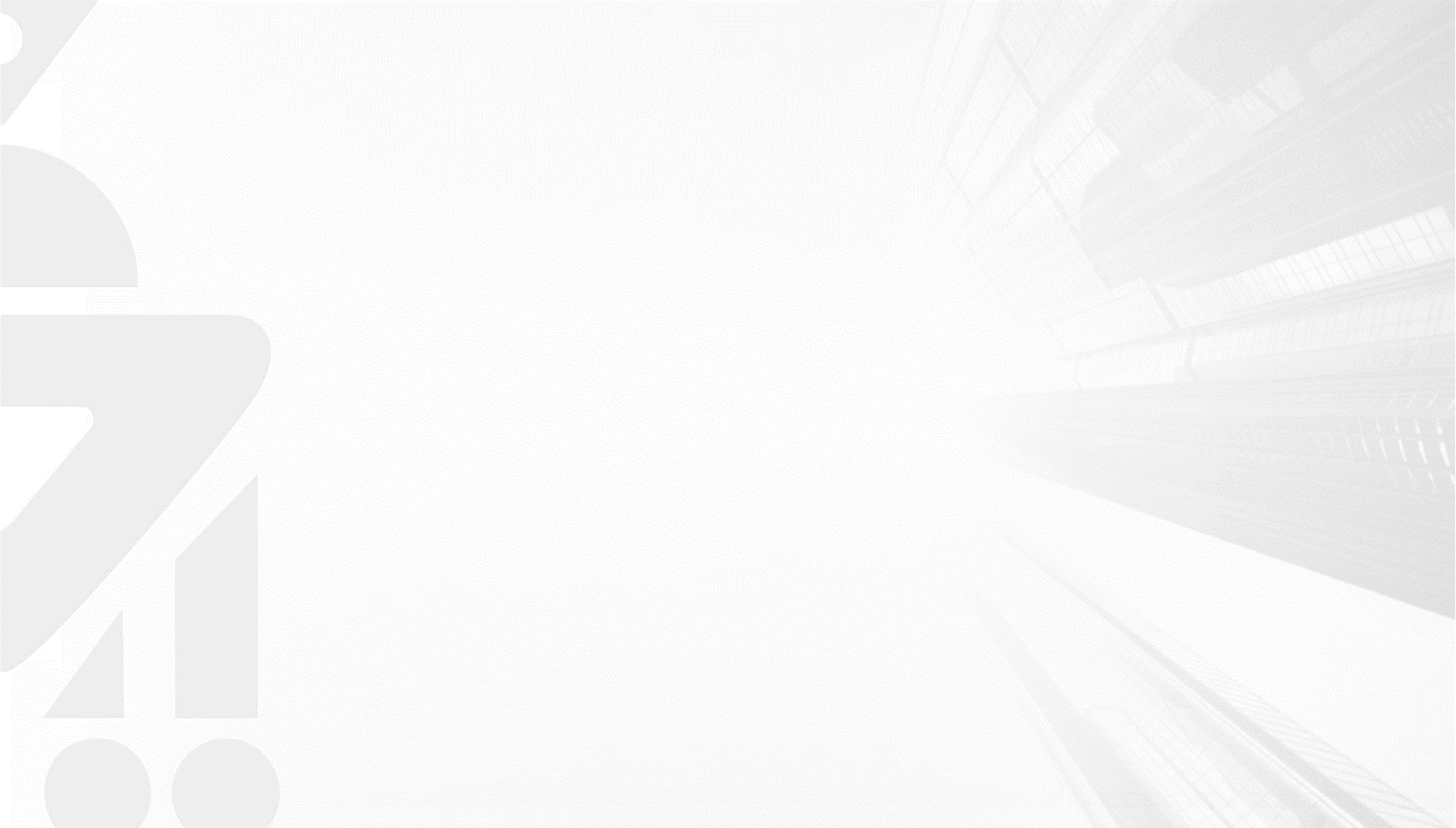 Анализ рынка образования по направлениям подготовки
Система дошкольного, школьного, технического и профессионального образования претерпевает существенные изменения, как в институциональном, технологическом плане, так и в вопросах бюджетирования и менеджмента, что требует переподготовку и формирование новых управленческих кадров для каждого уровня образования, обладающих знаниями и компетенциями для решения более сложных задач и оперативного реагирования в условиях глобальных вызовов и образовательных трендов.
6
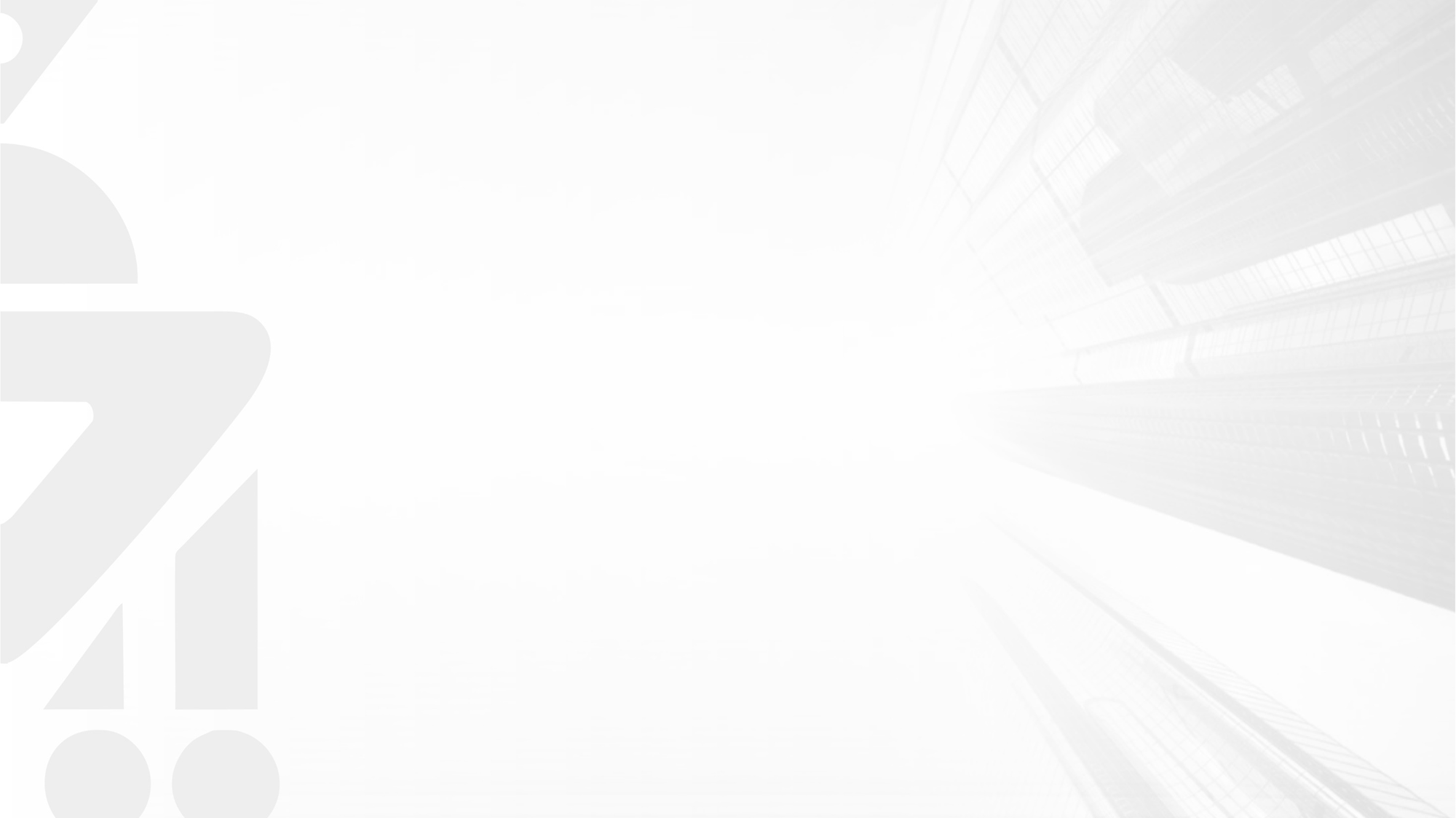 Потребность в кадрах
7
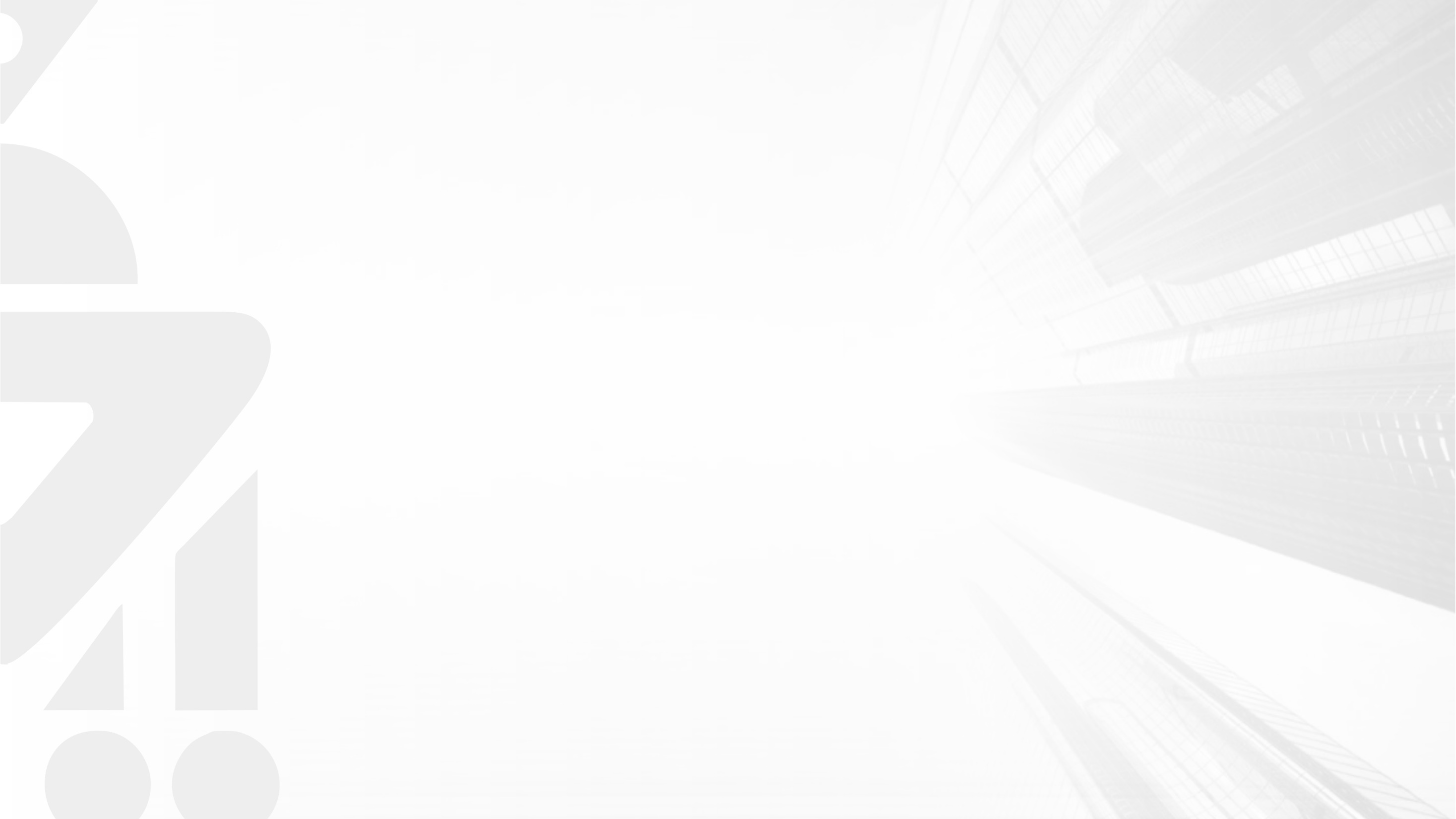 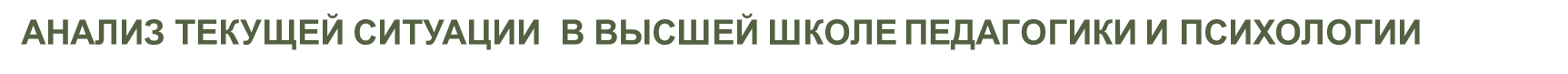 ЗАРУБЕЖНОЕ ПАРТНЕРСТВО 
 6 вузов
КОНТИНГЕНТ 2014 чел. 
БАКАЛАВРИАТ – 1076 чел.
МАГИСТРАТУРА -88 чел.
ДИСТАНЦИОННОЕ – 850 чел.

ГРАНТ-780 чел.
ПЛАТНОЕ – 1234 чел.
ППС – 85, остепененность 46%

Средний возраст ППС – 48 лет

PHD  ДО 2025 ГОДА 

Обучаются в PhD (по целевому гранту) – 10
Пост докторантура - 1
ТРУДОУСТРОЙСТВО 
90% - бакалавриат, 
94%- магистратура,
КОЛИЧЕСТВО ПРИВЛЕЧЕННЫХ ППС ИЗ ЗА РУБЕЖА
1. д.п.н. Дерижан Ицка Михайлова,  Республика Болгария, Бургаский свободный университет, гр. Бургас, курс  "Инклюзивное образование"                                                   
2. д.п.н. профессор Михайлова Т.В.                                                                                                                            г. Москва ректор Российский Государственный Университет Физической культуры, спорта, молодежи и туризма 
3.Змановская Елена Валерьевна РФ, г.  Санкт-Петербург, профессор, доктор пс. наук, психолог-психоаналитик 
4. к.ф.н. Доцент Карданова Елена Юрьевна,      г.Москва ВШЭ директор центра мониторинга 
 5. Моисеева Л.А д. п.н., профессор Уральского государственного педуниверситета г.Екатеринбург 
6. Фишман Б.Е.  РФ д.п.н. ПГУ им. Шолом Алийхема
5 КАФЕДР: 
Общая педагогика
Теоретической и практической психологии
Специальной и социальной педагогики
Дошкольного и начального образования
Физической культуры и спорта
 
BA 7  ОП, MA 6 ОП
АККРЕДИТАЦИЯ
Специализированная ACQUIN (Германия)
Национальный рейтинг востребованности вузов Республики Казахстан, Независимое агентство аккредитации и рейтинга (НААР)
2020 год 
Бакалавриат
6В01101 — Педагогика и психология — 1 место
6В01301 — Педагогика и методика начального обучения — 2 место
6В01901 — Дефектология — 2 место
6В01403 — Физическая культура и спорт — 2 место
Магистратура
7М01102 — Педагогические измерения — 1 место
7М01201 — Дошкольное обучение и воспитание — 1 место
7М01901 — Дефектология — 1 место
РАЗРАБОТКА ОП совместно с работодателями: 
 НИШ, ШКОЛЫ,  ДО
8
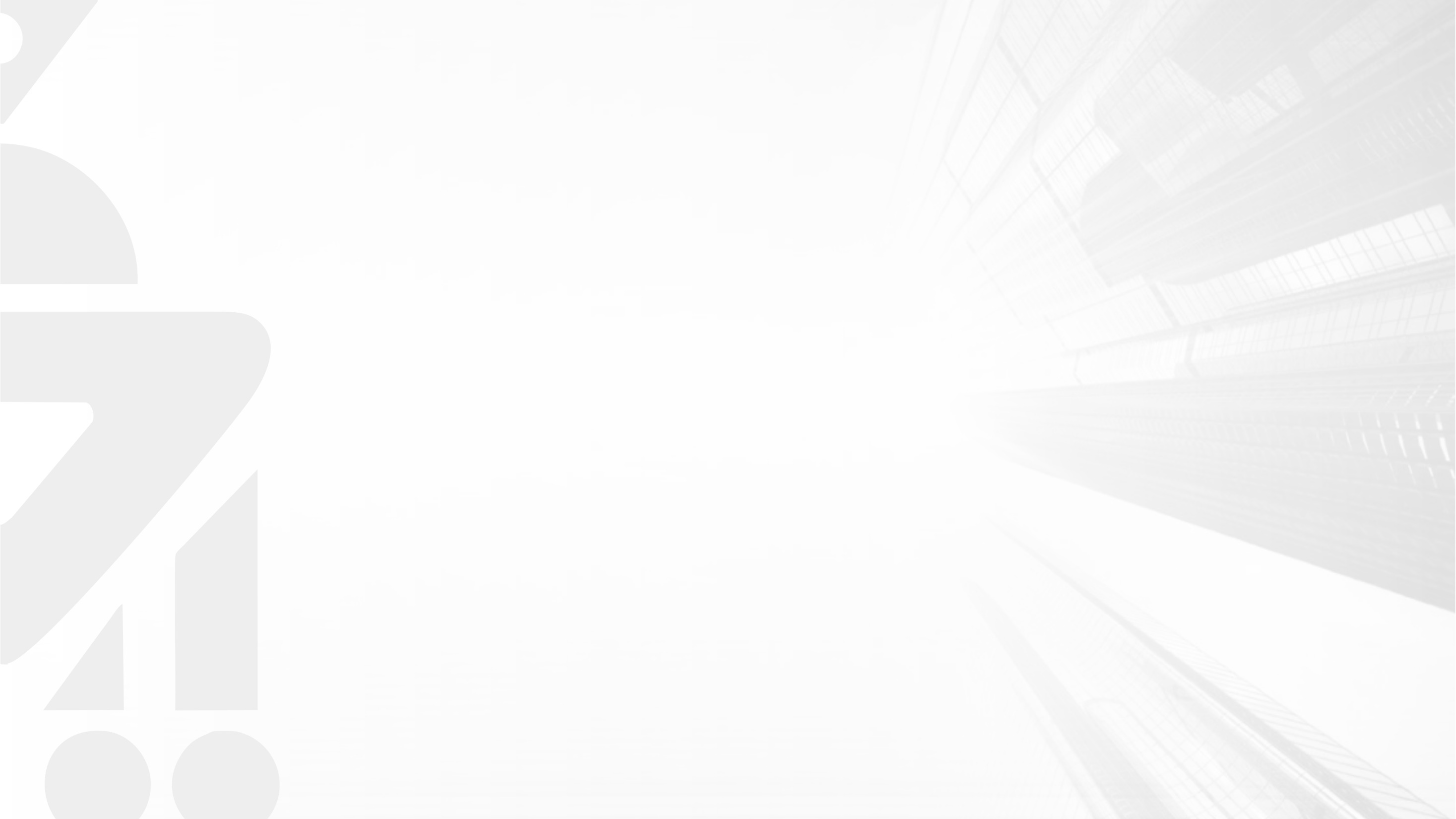 ПРОФЕССИОНАЛЬНАЯ ПОДГОТОВКА
Бакалавриат                                                                                                          Магистратура
1. 6В01101 — Педагогика и психология;                                1. 7М01101 — Педагогика и психология;
2. 6В01201 — Дошкольное обучение и воспитание;          2.7М01102 — Педагогические измерения;
3. 6В01301 — Педагогика и методика начального              3. 7М01201 — Дошкольное обучение и                     
  обучения;                                                                                          воспитание;                                                                                                    
4. 6В01801 — Социальная педагогика и самопознание;      4.  7М01901 — Дефектология;
5. 6В03102 — Психология;                                                       5.  7М03102 — Психология;
6. 6В01403 — Физическая культура и спорт                        6. 7М01103 –   Лидерство в образовании.
7. 6В01901 –  Дефектология
Высшая школа педагогики и психологии
10
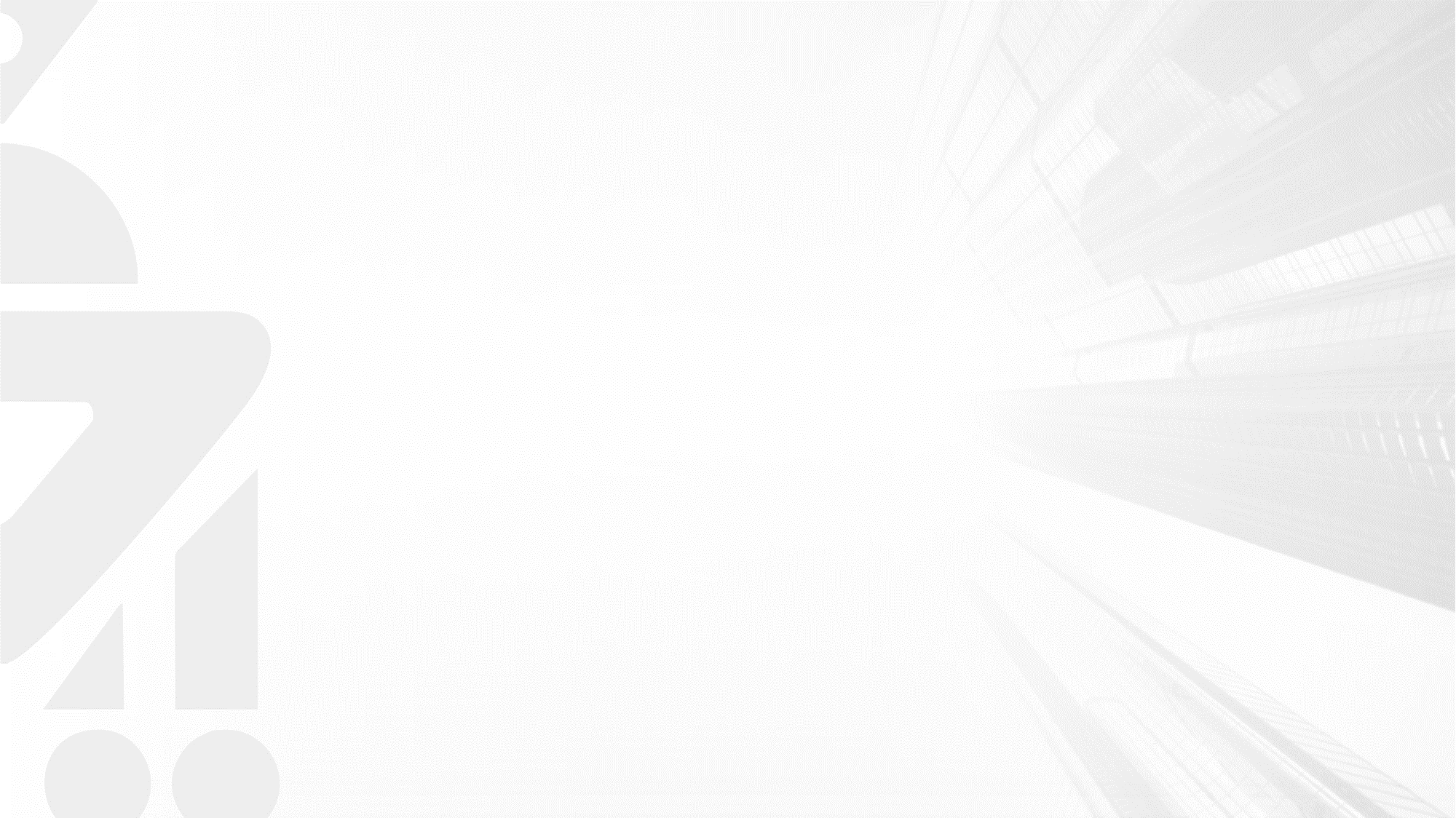 Научная деятельность Высшей школы педагогики и психологии 2020-2021 годы
11
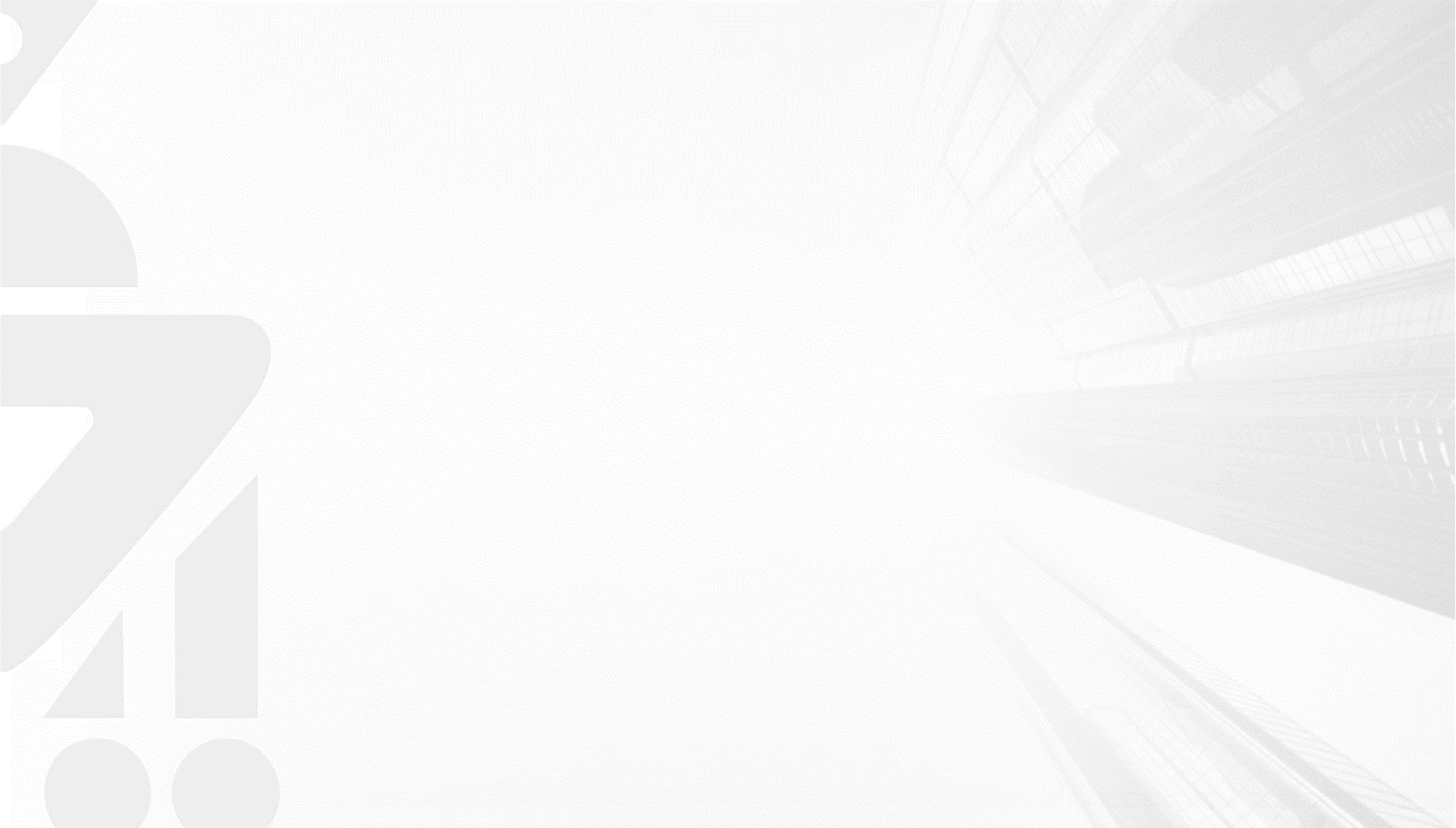 ВНЕШНИЕ  УГРОЗЫ
Отток ППС и абитуриентов в конкурирующие Вузы 
Низкий уровень подготовки потенциальных абитуриентов сельской местности
Низкий уровень владения английским языком у абитуриентов
Незаинтересованность управлений, отделов образования в сотрудничестве с вузом, в т.ч. в исследованиях, совместных проектах
Снижение социально-экономического уровня и платежеспособности населения, особенно в сельской местности
Непривлекательность казахстанского педагогического образования для иностранных студентов является сдерживающим фактором интернационализации
12
СТРАТЕГИЯ НА 2021-2025 ГОДЫ
13
СТРАТЕГИЧЕСКИЕ НАПРАВЛЕНИЯ ВЫСШЕЙ ШКОЛЫ ПЕДАГОГИКИ И ПСИХОЛОГИИ
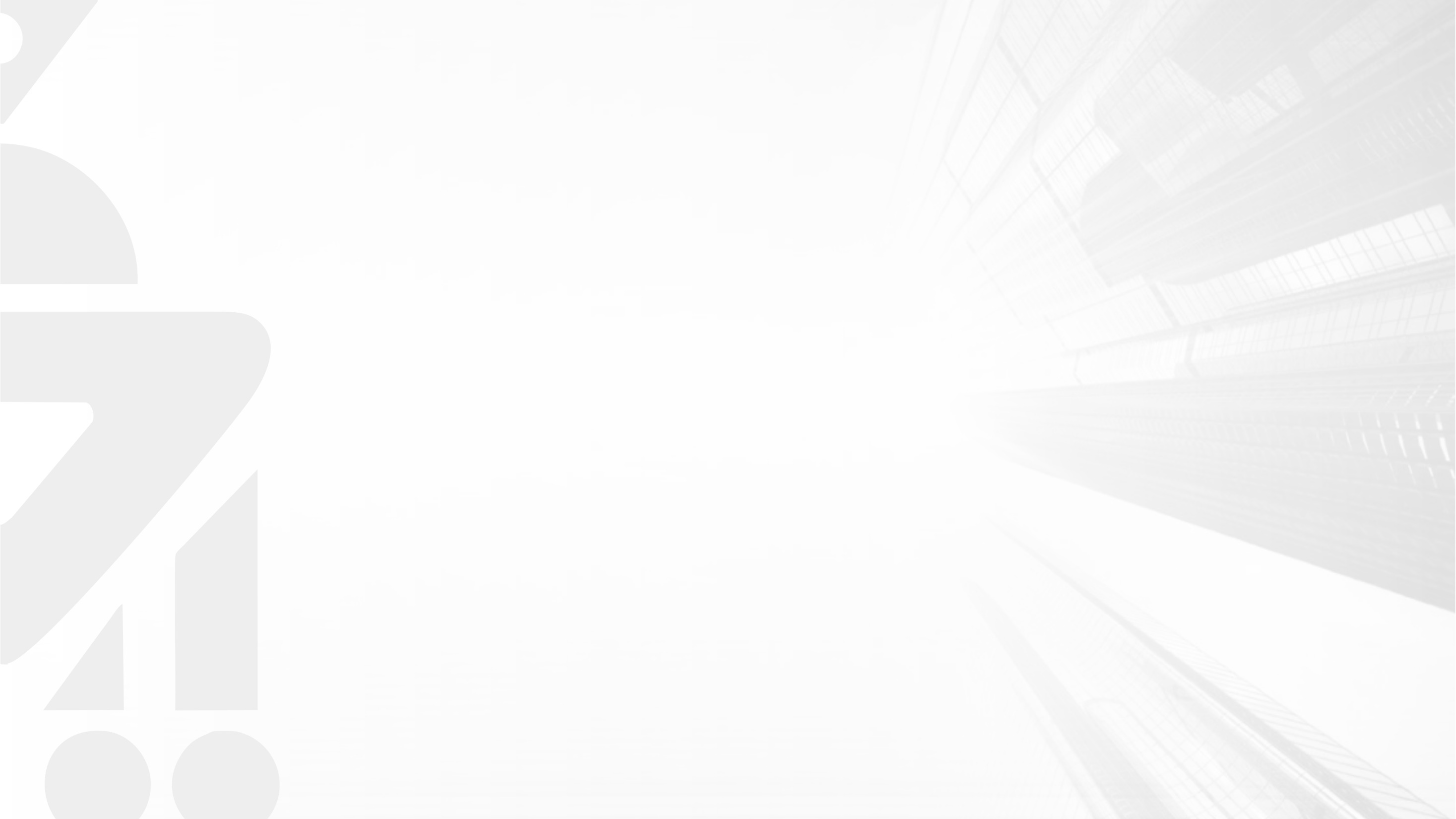 Стратегические международные партнеры в образовании и бизнесе (Skillfolio)
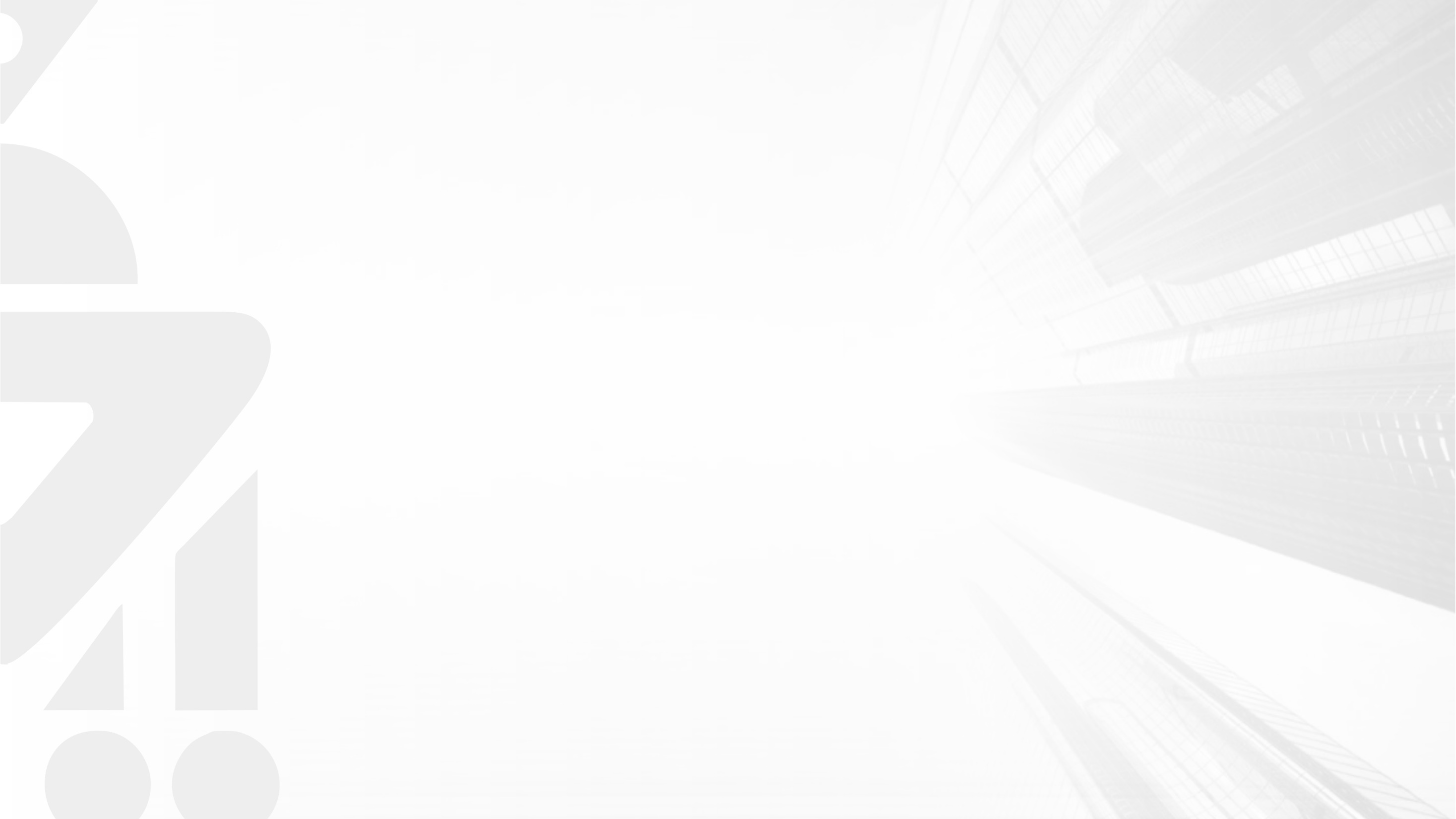 1. Новые, инновационные  ОП
15
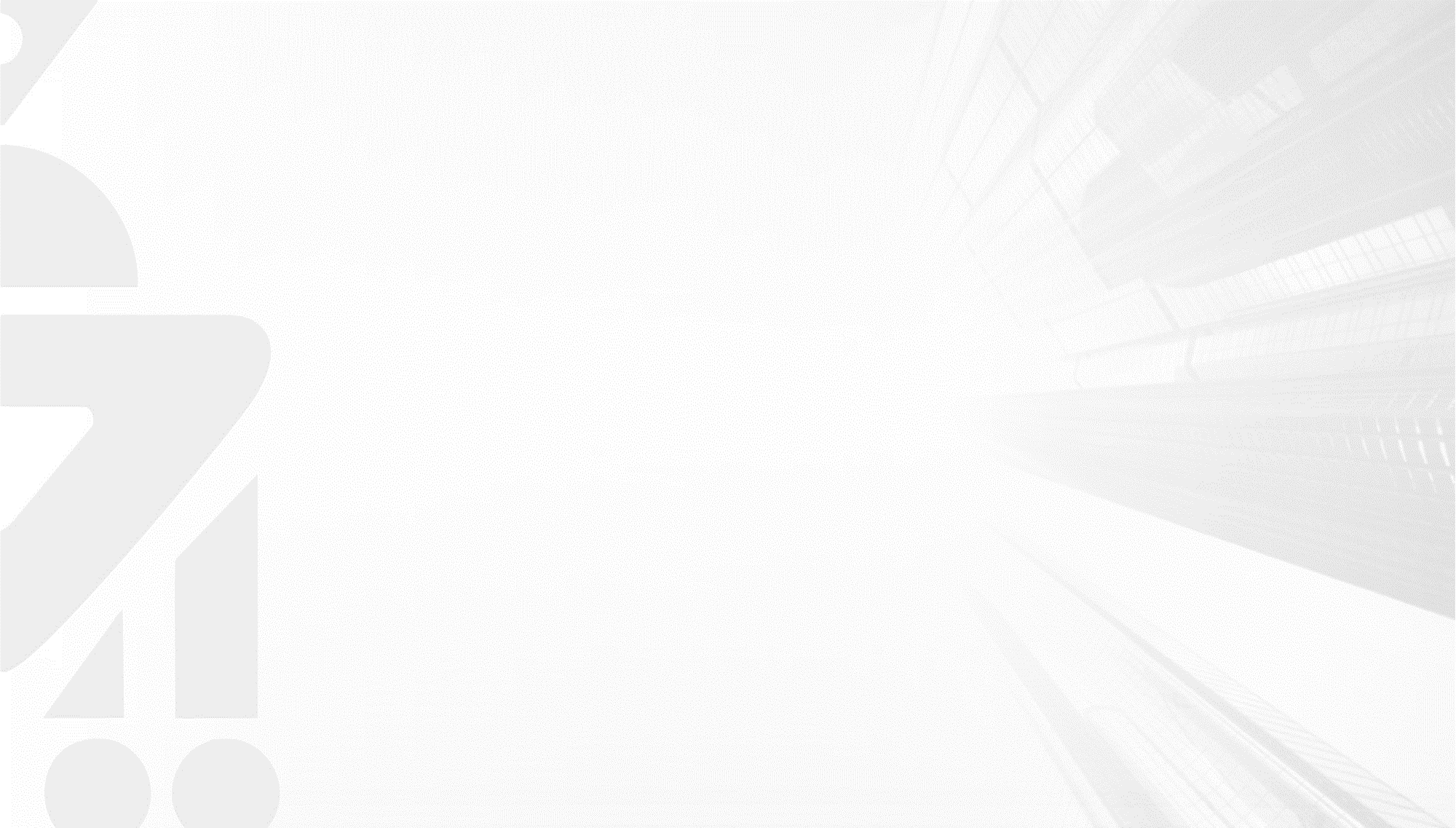 2. Исследовательские кластеры, через осуществление  проектной научной деятельности прикладных и фундаментальных исследований в области  общего, специального и инклюзивного образования, социальной работы,  публикация научных статей, внедрение результатов исследования в организации
16
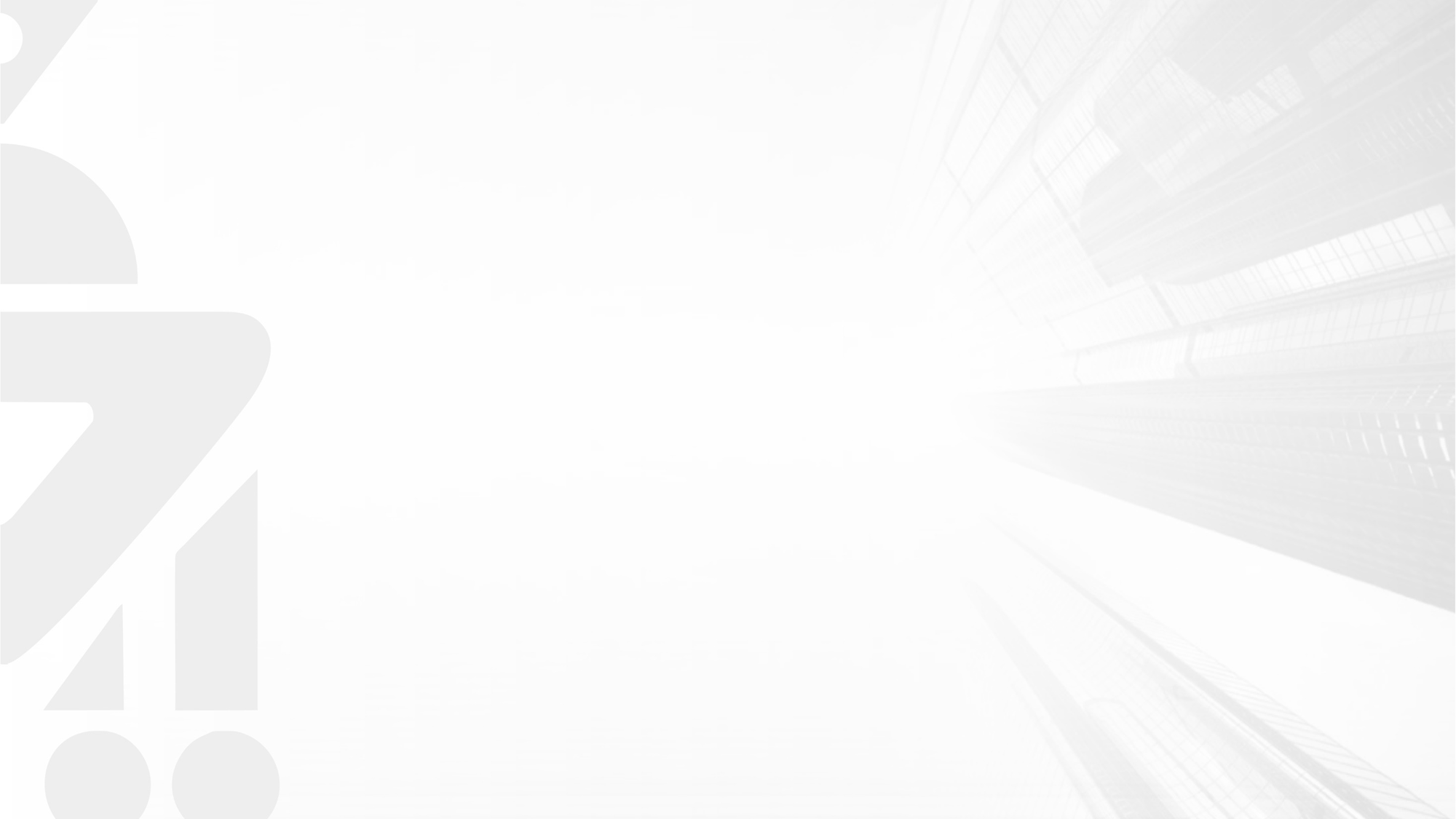 3. АВТОНОМНАЯ ДЕЯТЕЛЬНОСТЬ ШКОЛЫ
1.ФИНАНСОВАЯ:
УВЕЛИЧЕНИЕ КОЛИЧЕСТВА АБИТУРИЕНТОВ
17
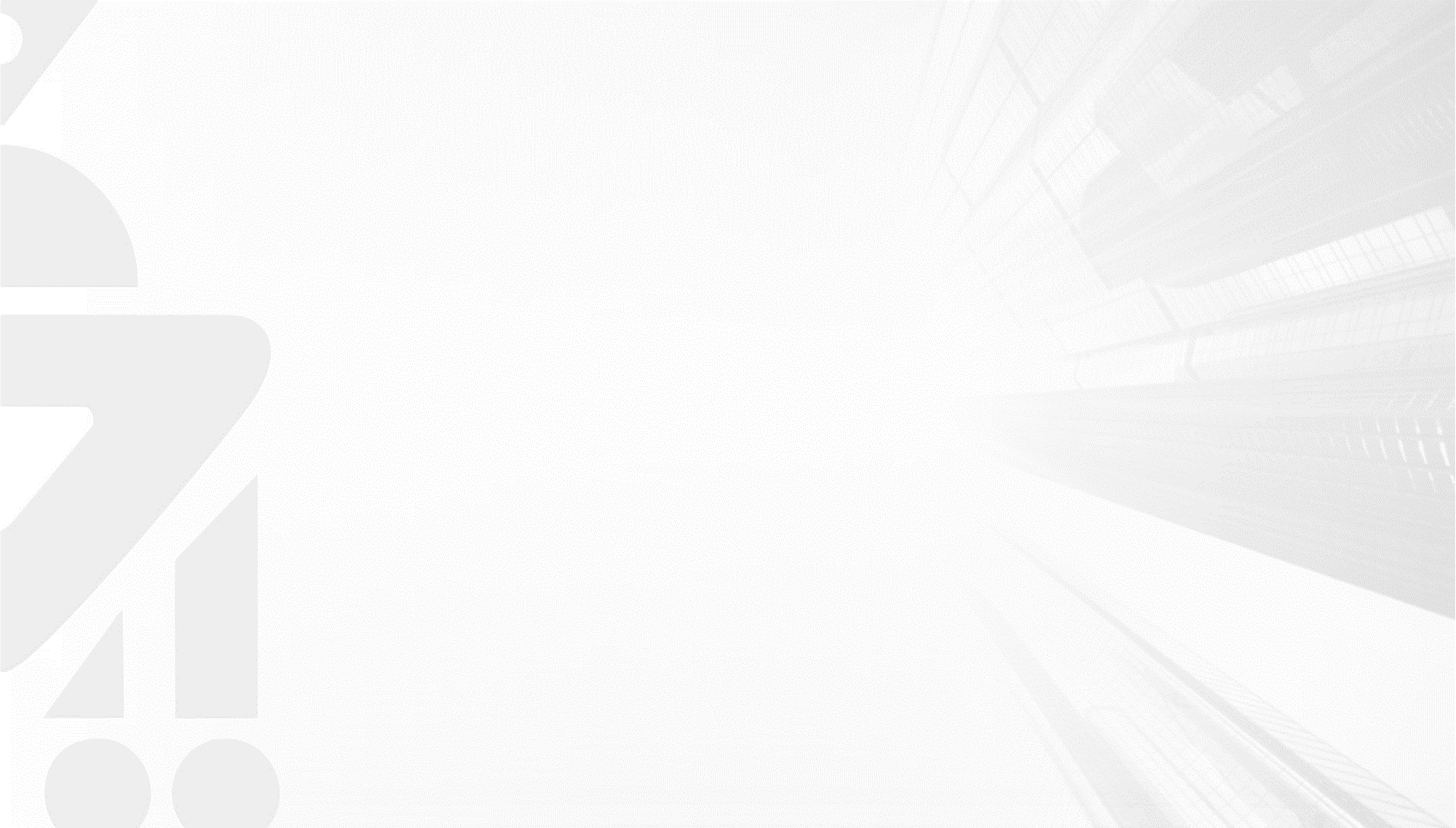 АВТОНОМНАЯ ДЕЯТЕЛЬНОСТЬ ШКОЛЫ
-ОКАЗАНИЕ ПЛАТНЫХ ОБРАЗОВАТЕЛЬНЫХ УСЛУГ
18
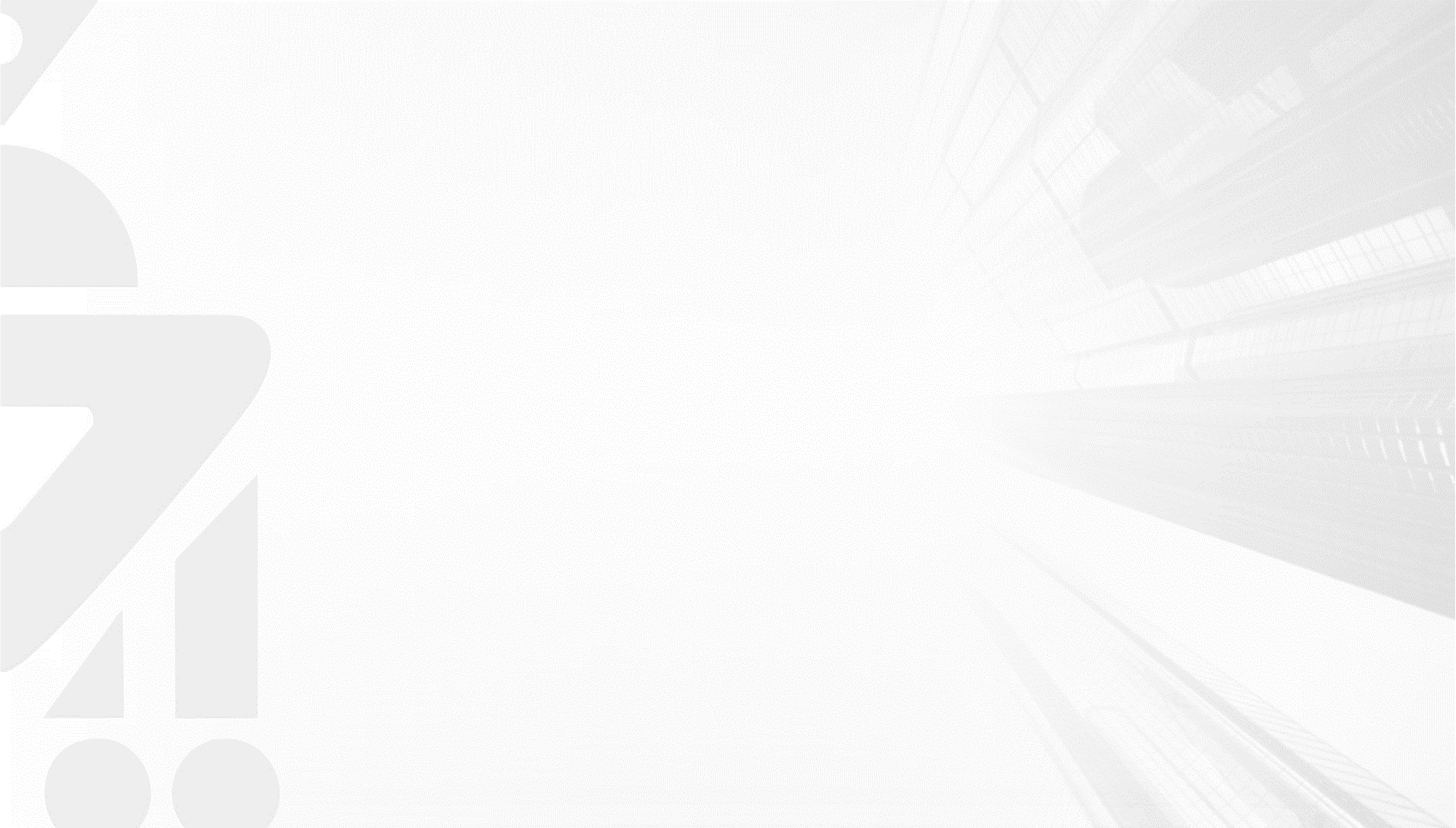 АВТОНОМНАЯ ДЕЯТЕЛЬНОСТЬ ШКОЛЫ
-ОКАЗАНИЕ ПЛАТНЫХ ОБРАЗОВАТЕЛЬНЫХ УСЛУГ
19
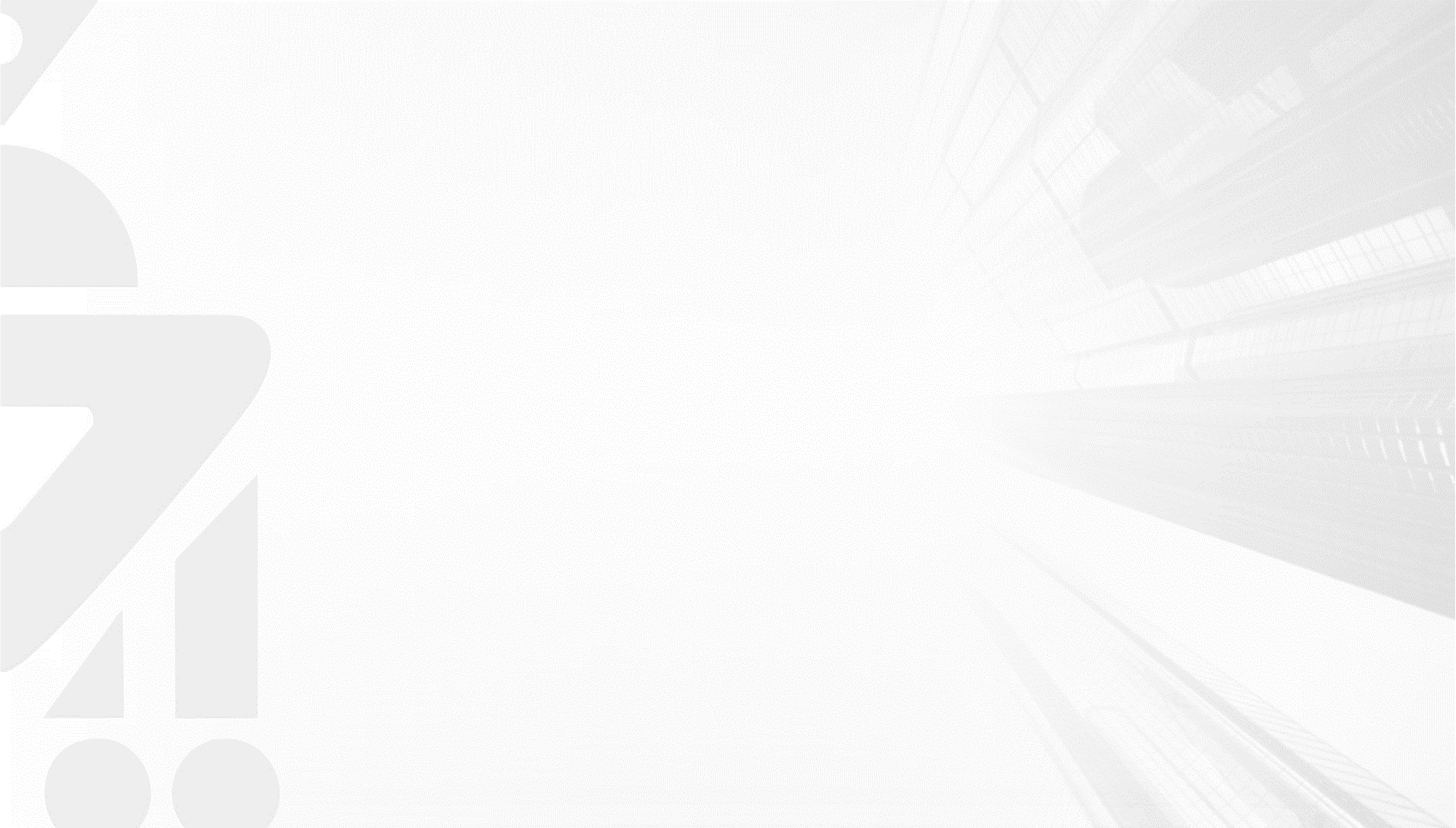 АВТОНОМНАЯ ДЕЯТЕЛЬНОСТЬ ШКОЛЫ
2. НАУЧНАЯ:
Создание исследовательской экосистемы:
20
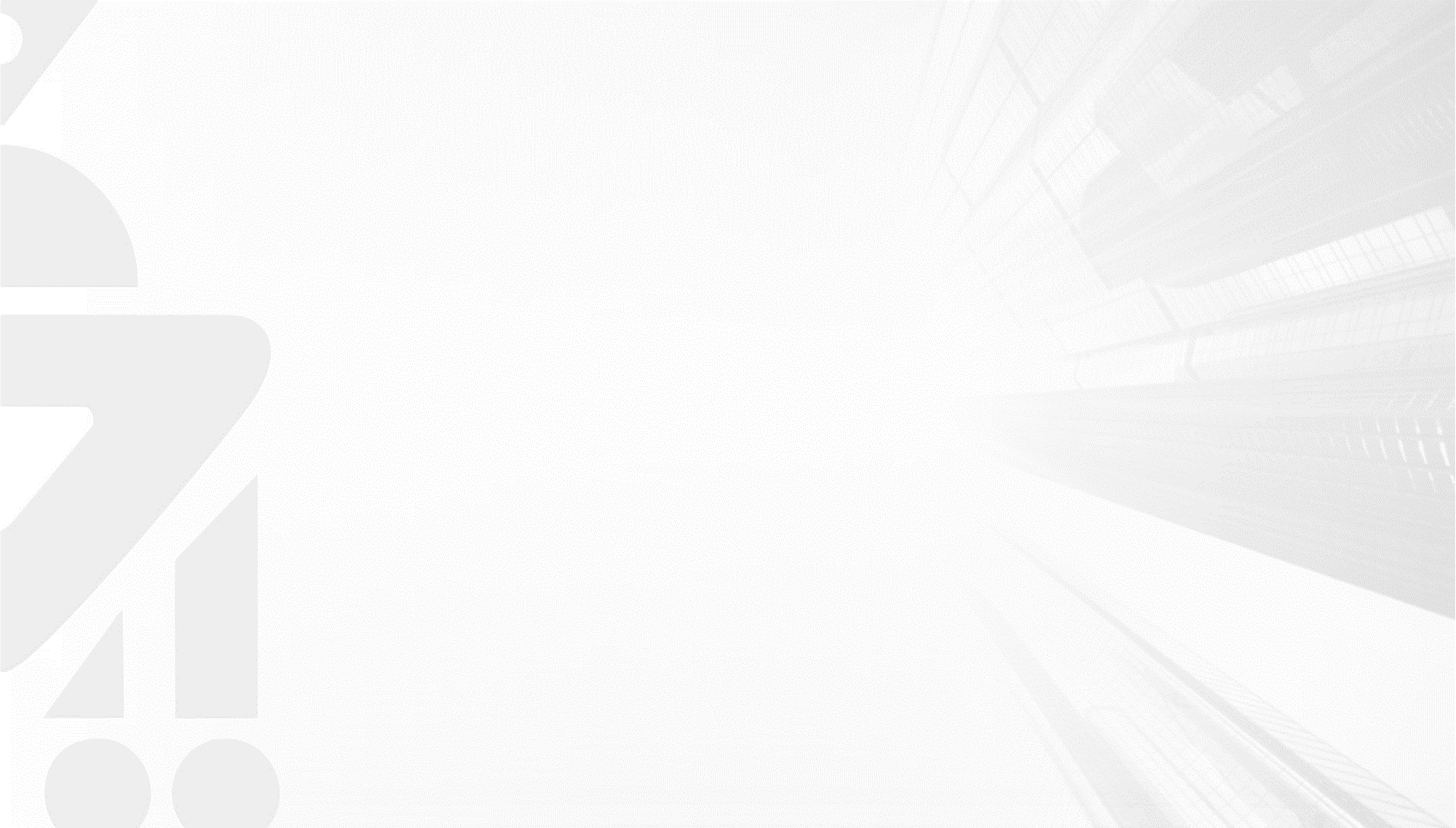 АВТОНОМНАЯ ДЕЯТЕЛЬНОСТЬ ШКОЛЫ
3. АКАДЕМИЧЕСКАЯ (МЕТОДИЧЕСКАЯ)
Создание БАЗЫ : детский сад-школа-ТИПО-ВУЗ (частная школа «ДАНА» меморандум, договор)- 5 студентов 
Дуальное обучение ( база частная школа «ДАНА» ПМНО и ДО) с 2021 уч.г.
Открытие лабораторий ( ПМНО, ДО, Спец. образование)
Открытие магистратуры(Социальная педагогика и самопознание, ПМНО), докторантуры (Психология, Педагогика и психология)
Коллаборация с  Вузами РК, международное сотрудничество (привлечение к чтению лекции зарубежных ученых, пополнение базы экспертов из числа международных Гон Конг )
Разработка и внедрение новых (инновационных) ОП, в том числе двудипломных 
Организация базы практики и исследований 
Привлечение талантливых абитуриентов через новый формат осуществления профориентационной работы, через рекламные ролики в соц.сетях о деятельности Высшей школы , организация сайта выпускников, постоянно действующие «дни открытых дверей» с возможностью посетить лекции и занятия ППС и др.) 
Мобильная консультативно-методическая помощь педагогам,  учащимся, родителям, лицам с особыми образовательными потребностями
Открытие диссертационного совета по педагогическим наукам
Открытие постдокторантуры
21
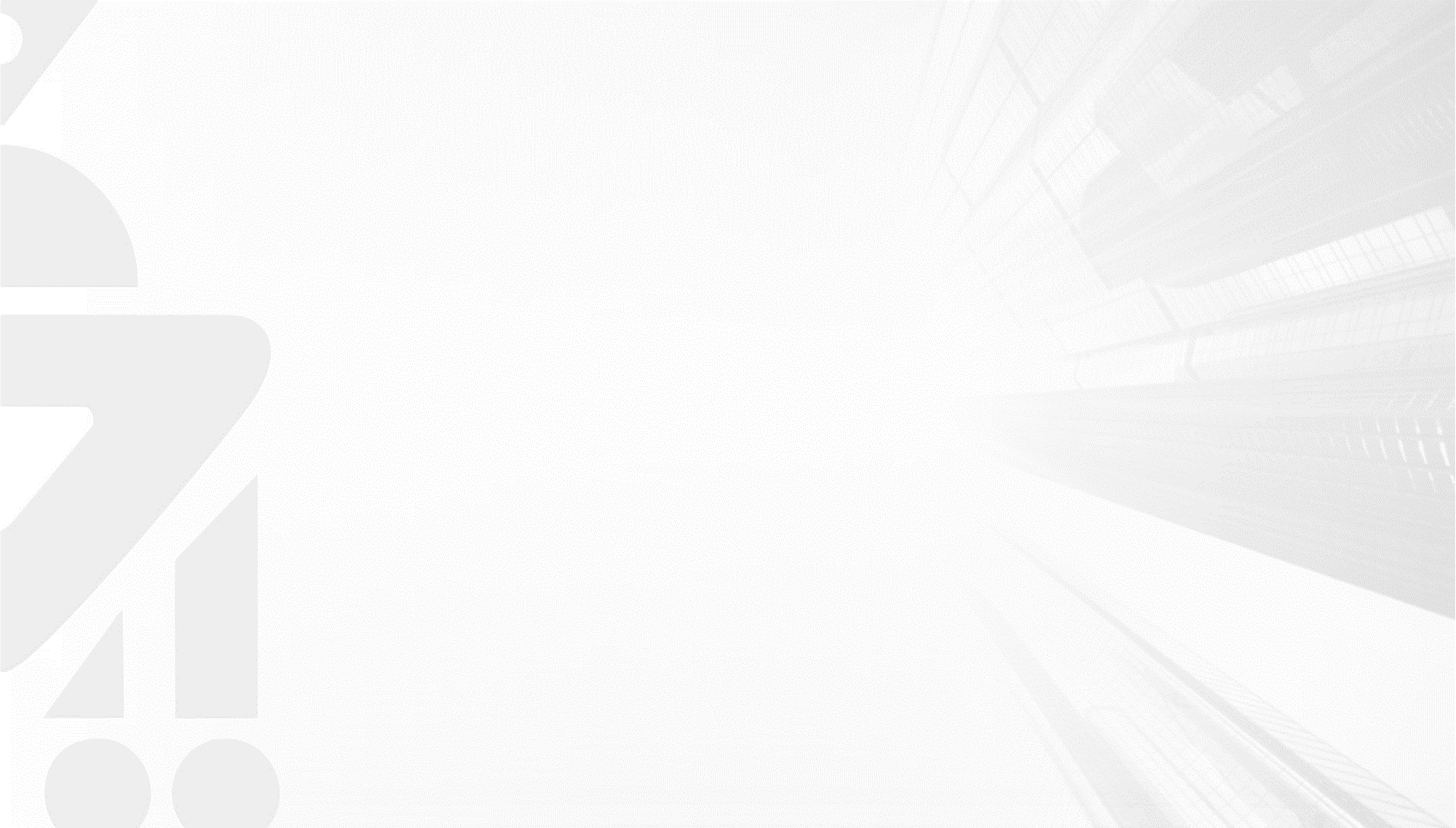 ОЖИДАЕМЫЕ РЕЗУЛЬТАТЫ
1. Финансовая независимость
2. Академическая независимость 
3. Выпускники - трансформаторы регионов: новая педагогика, ценности семьи, женское лидерство, гражданственность
4. Научные исследования,  публикации с высоким импакт фактором, увеличение объема финансирования научных исследований
22